ONLINE ANOMALY DETECTION IN MULTIVARIATE SETTINGS
Mahsa Mozaffari
Yasin Yilmaz

University of South Florida
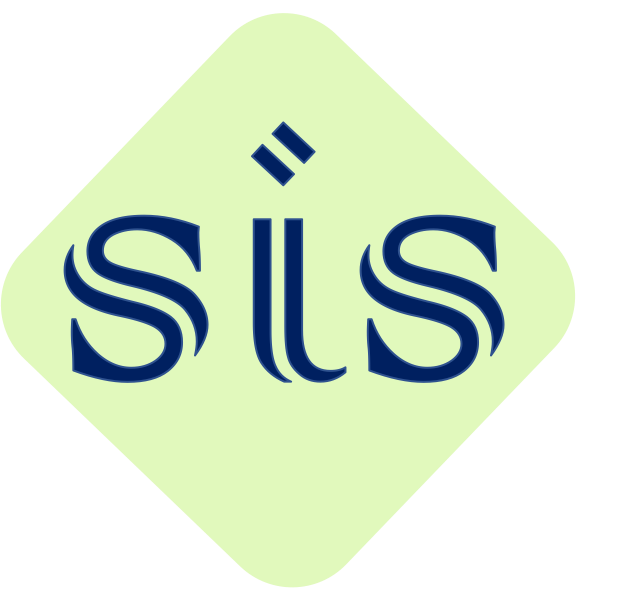 Secure & Intelligent Systems Lab
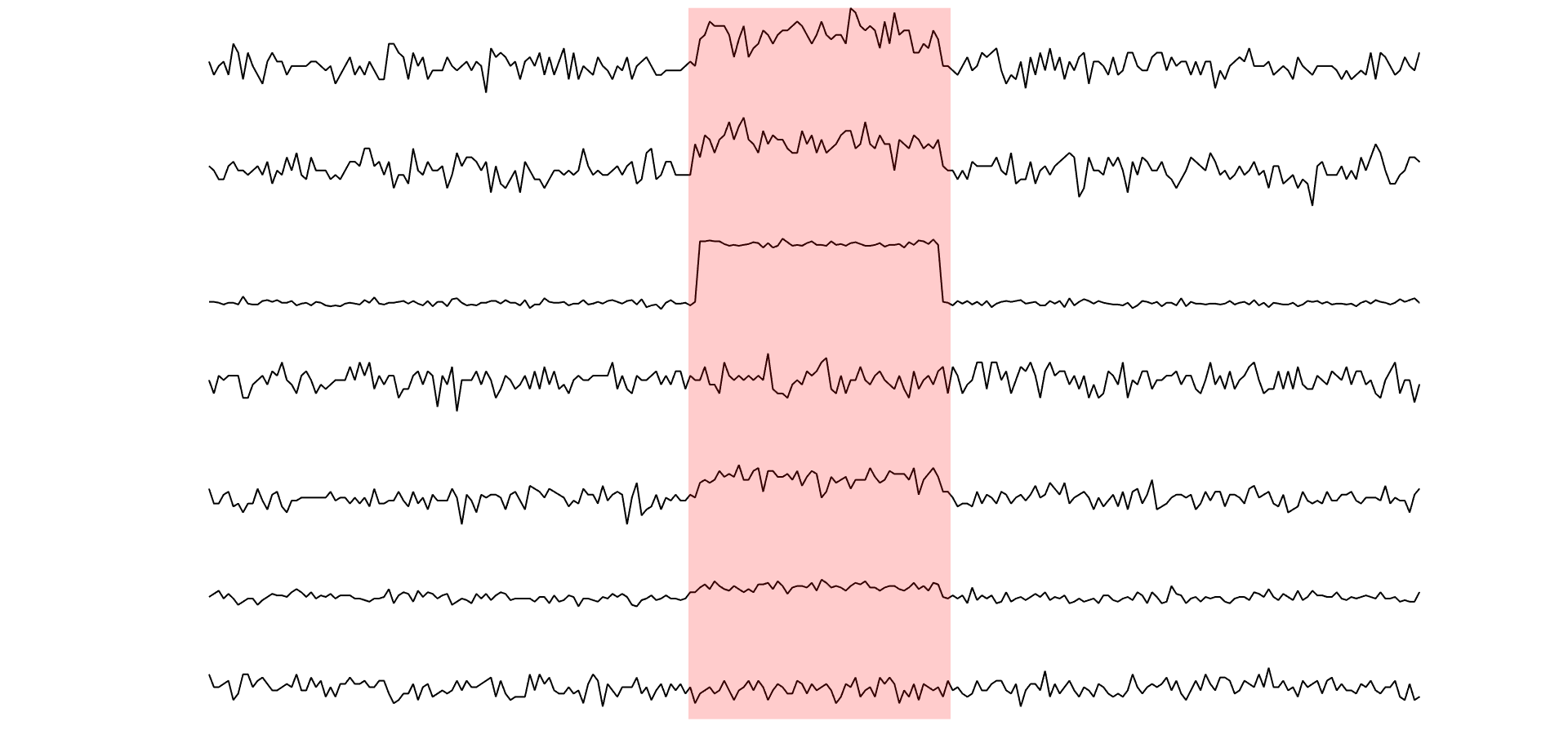 What is Anomaly Detection?
Deals with the detection of abnormal data patterns
2
Anomaly detection in Wireless systems
Examples of anomaly causes in wireless systems:
Software/Hardware failure
Malicious activity
Jamming
Eavesdropping
Spoofing
Protocol misbehavior
DDoS attack
Faulty data readings in WSNs
Existing Methods
Signature-based methods: use pre-defined set of anomalous behavior
Disadvantage: Not reliable and ineffective for unknown abnormal patterns
Statistical methods: model the statistical distribution of the nominal and anomalous behaviors
Disadvantage: Unknown distributions 
Machine learning-based methods: Use of ML techniques (e.g. SVM, Deep Neural Network-based methods, Autoencoders, etc.) to classify observations as nominal or anomalous.
Disadvantage: Lack of labels
Shams, Erfan A., and Ahmet Rizaner. "A novel support vector machine based intrusion detection system for mobile ad hoc networks." Wireless Networks 24.5 (2018): 1821-1829.
Anomaly-based methods: use model of nominal behavior to detect deviations in the observations
Advantage: capability of handling unknown anomalous patterns
Disadvantage: High rate of false positive alarms
Sequential methods: Take the history of observations into account for making decision
Advantage: timely detection while controlling the false alarm rate by considering history of data
Cheng, Maggie X., Yi Ling, and Wei Biao Wu. "MAC Layer Misbehavior Detection Using Time Series Analysis." 2018 IEEE International Conference on Communications (ICC). IEEE, 2018.
Online anomaly detection problem
Train phase:
Training
Data Source
Extract features of streaming data
Trained Model
Declare Anomaly
Test phase:
Get new observation
else
Problem formulation
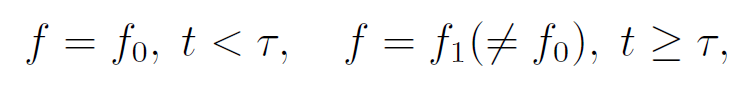 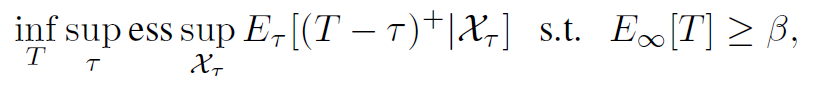 ODIT: Training
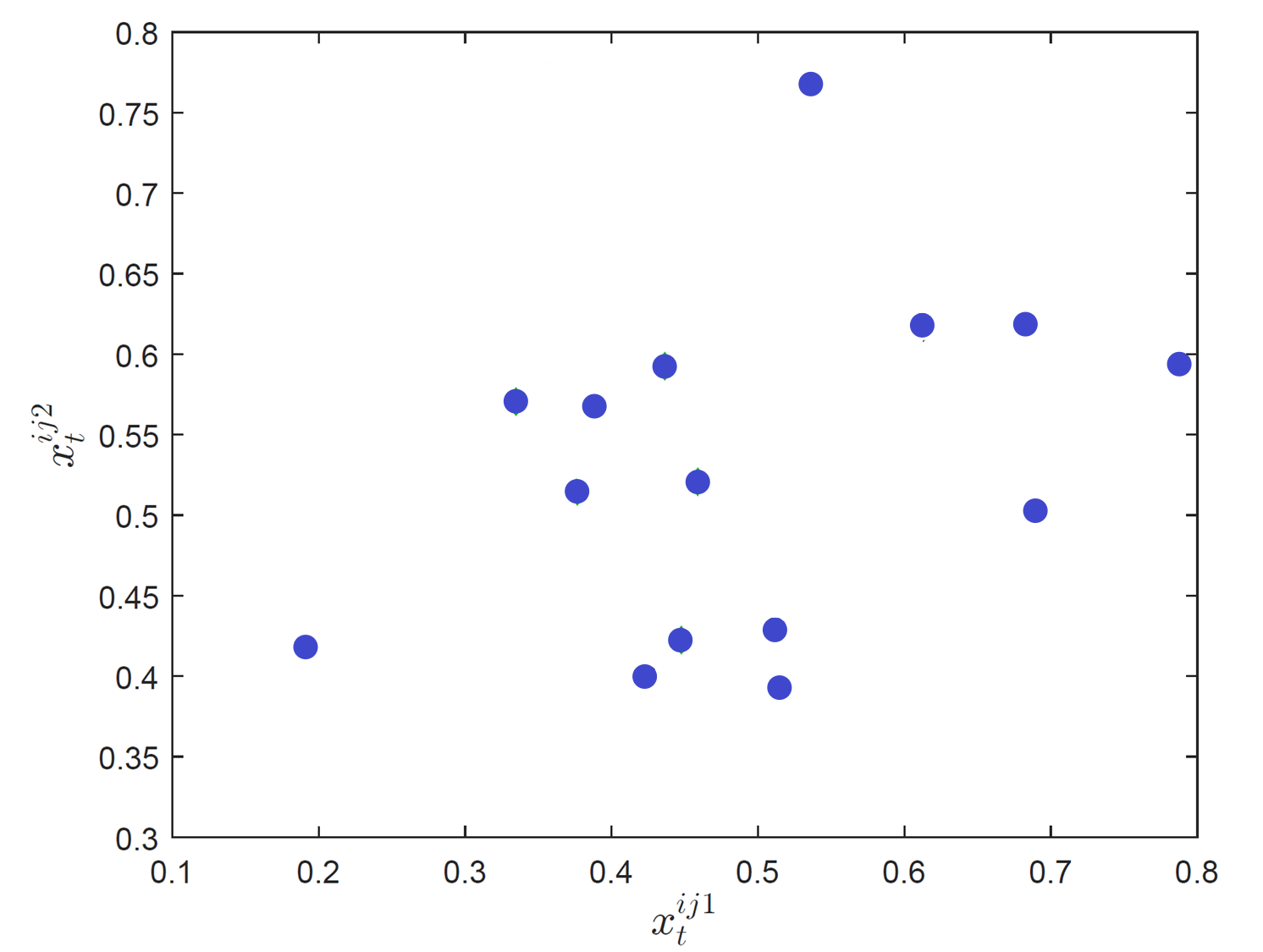 ODIT: Training
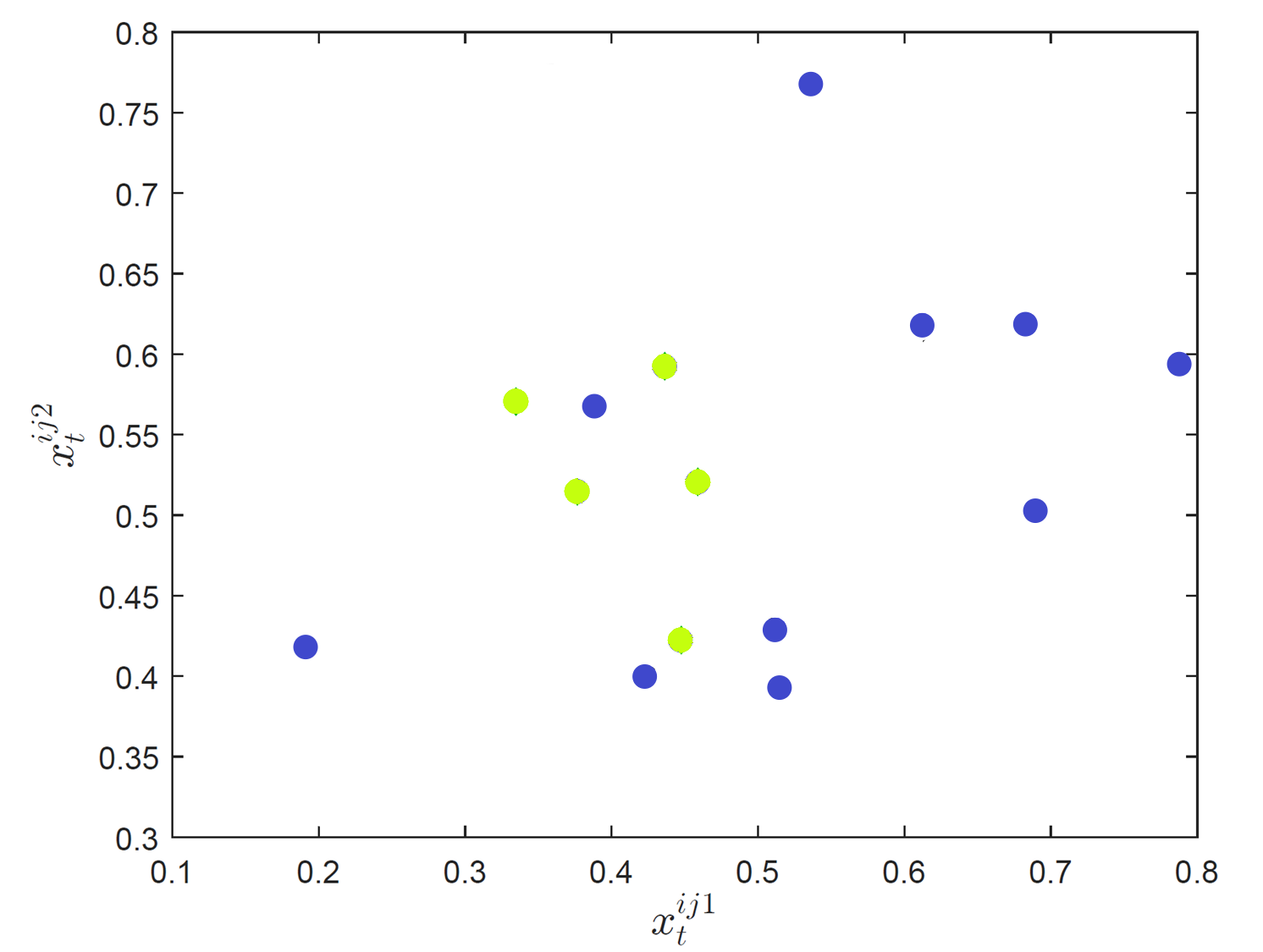 ODIT: Training
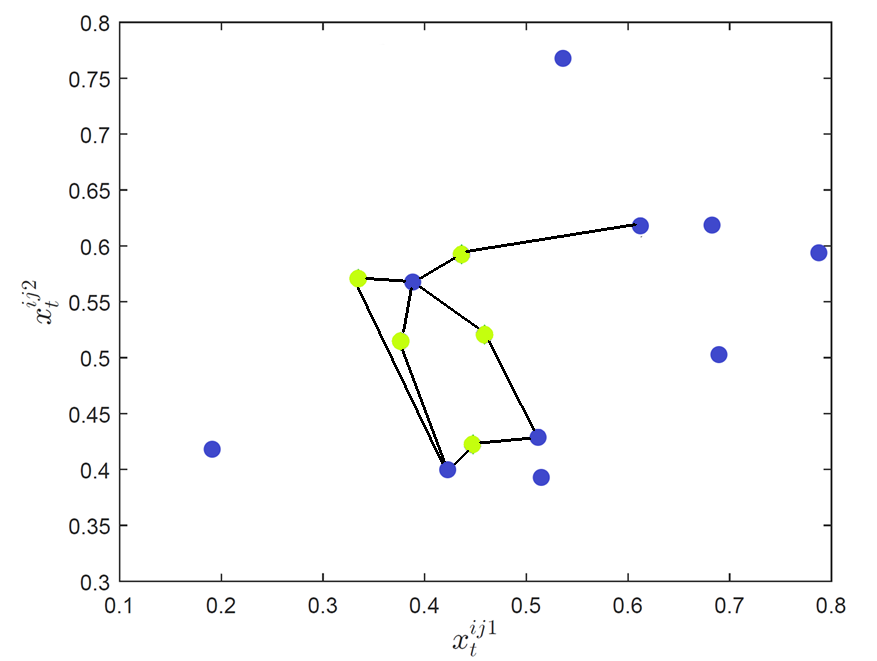 ODIT: Training
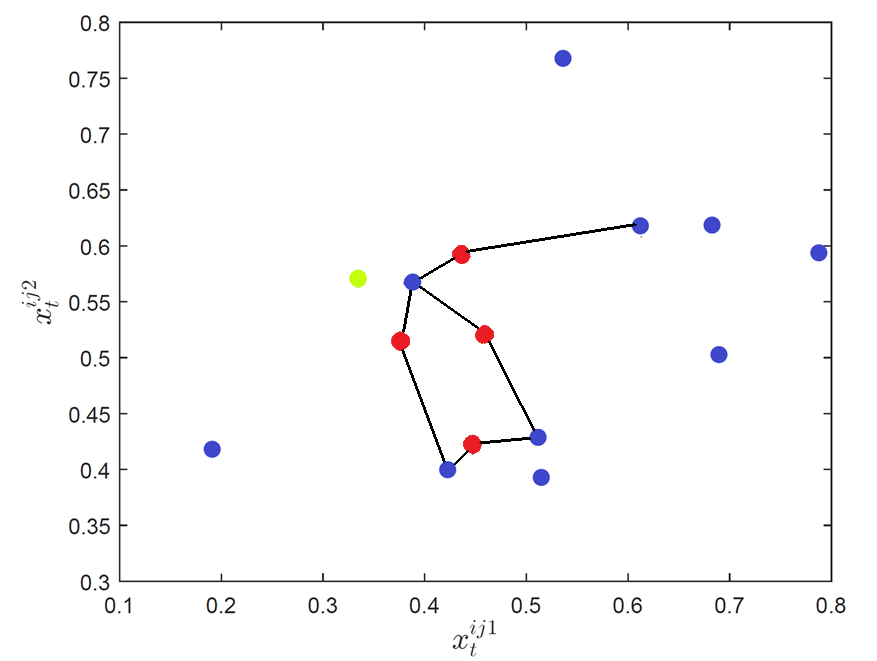 Odit: Test
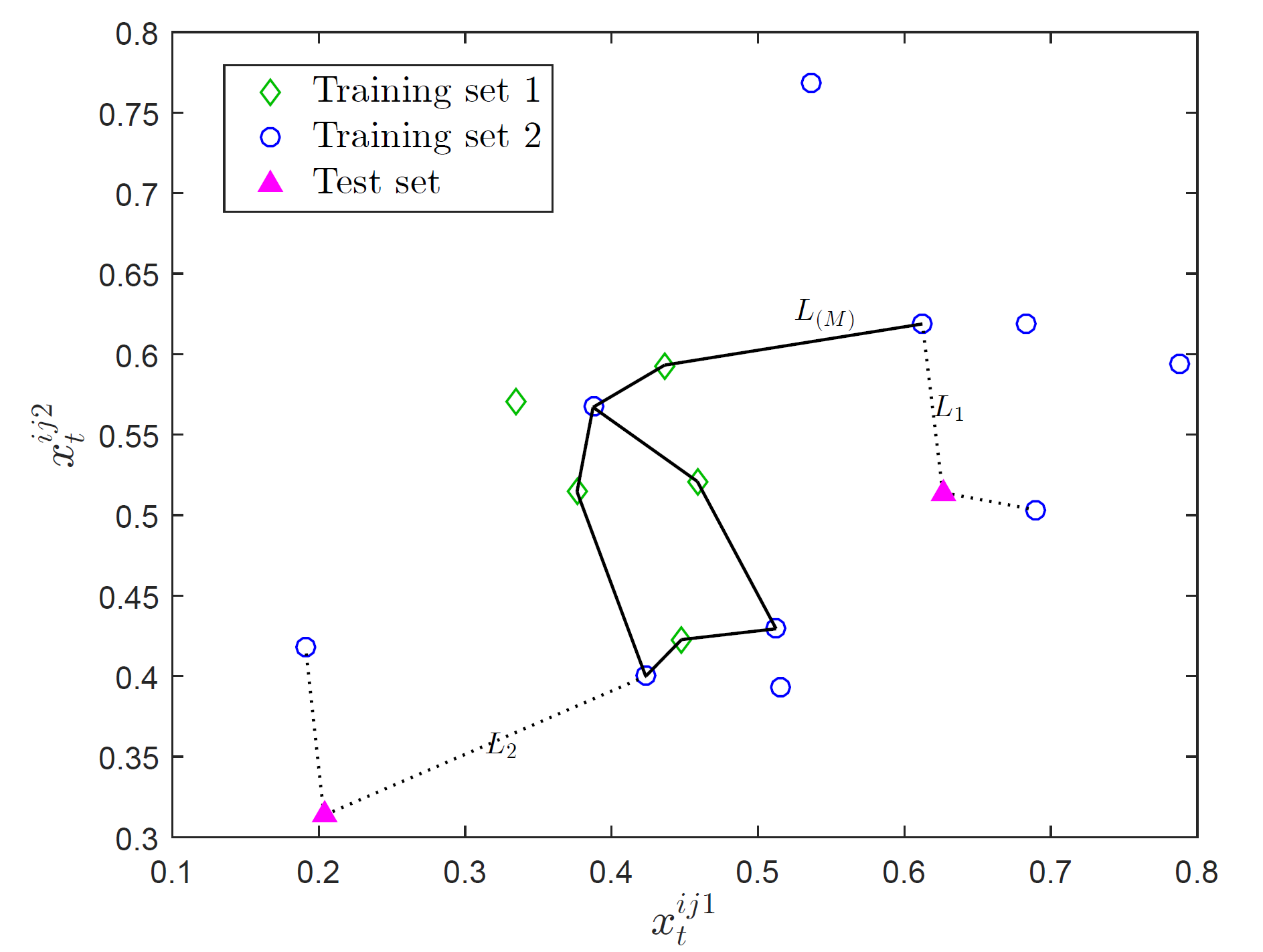 Odit: Test
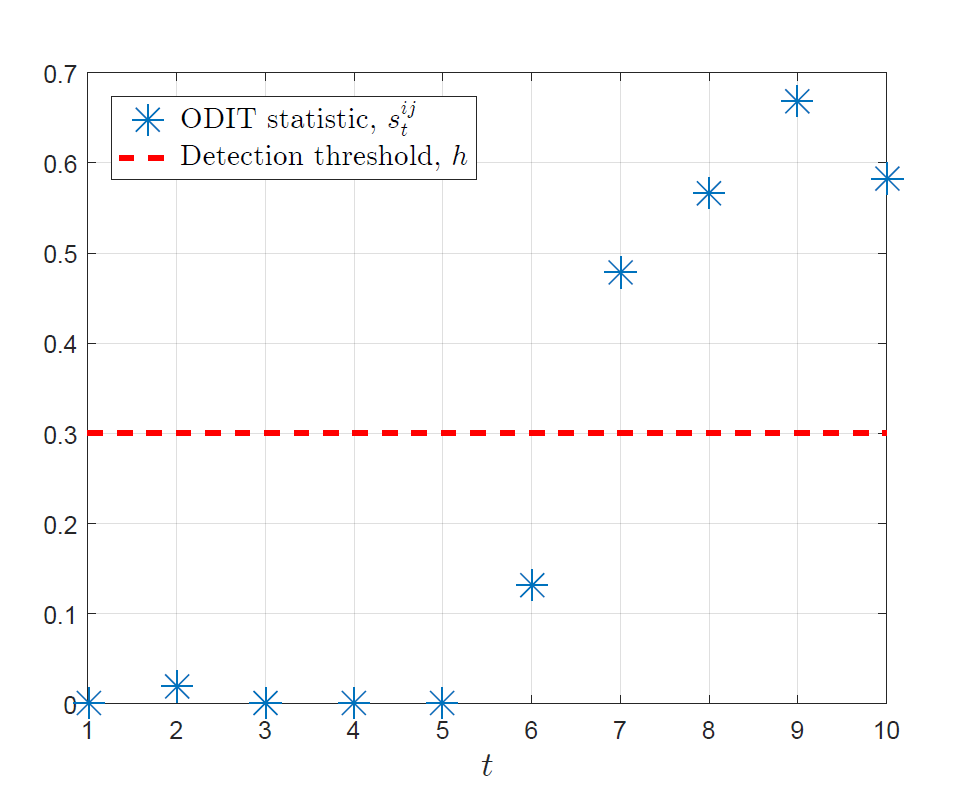 Selection of threshold
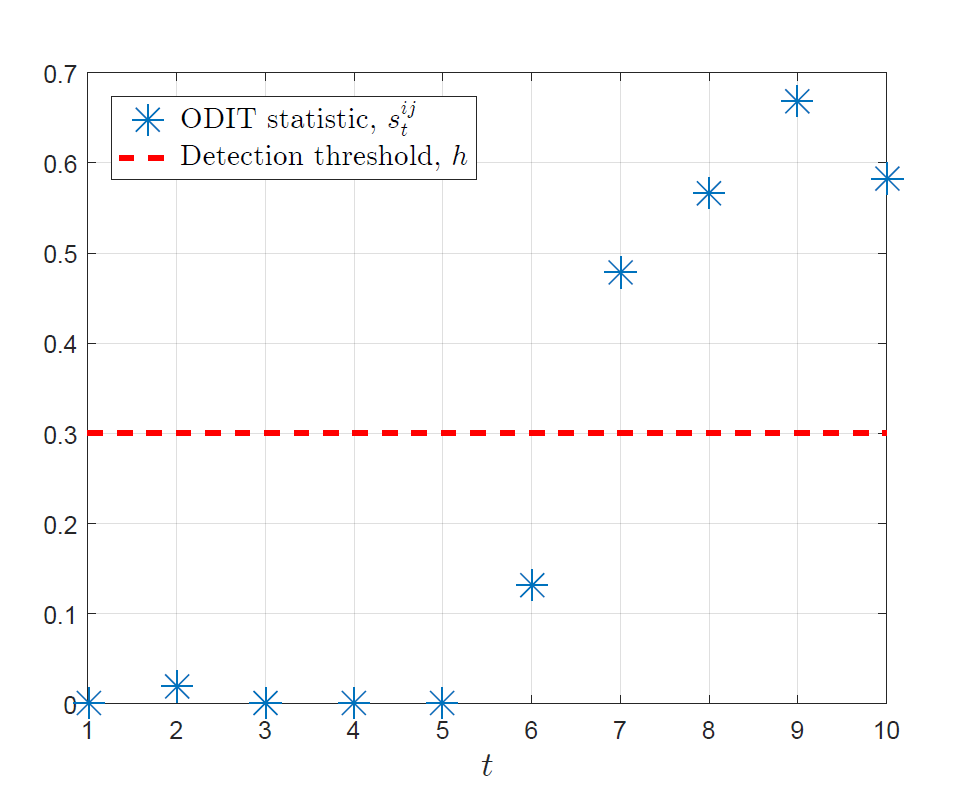 ODIT is asymptotically optimum when:
Towards supervised anomaly detectionan extension: odit-2
ODIT-2 pre-processing: data cleaning
odit procedures – toy example
Asymptotic Optimality of odit-2
Unified framework - Online learning
Unified framework - toy example
Experiment:
Synchronization-based stealth Ddos attack
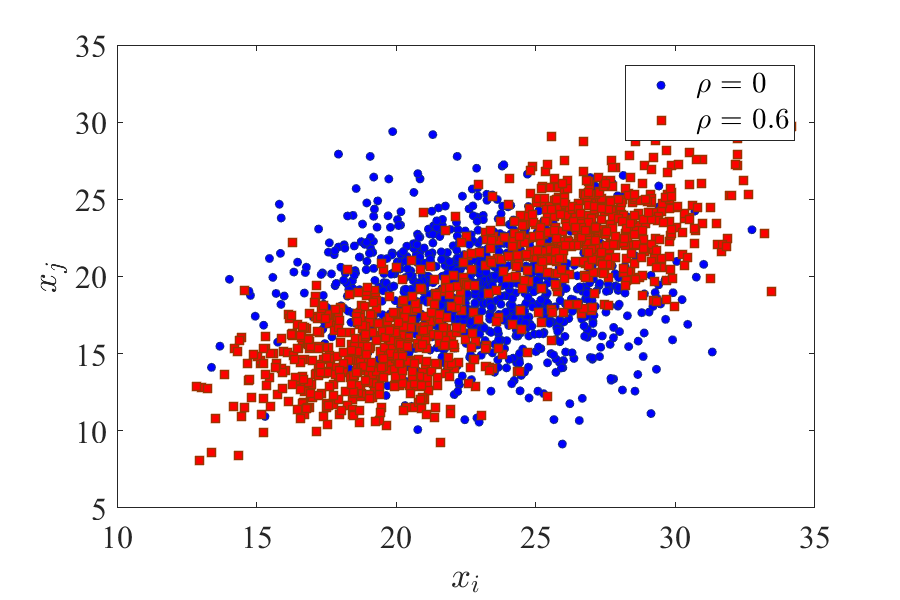 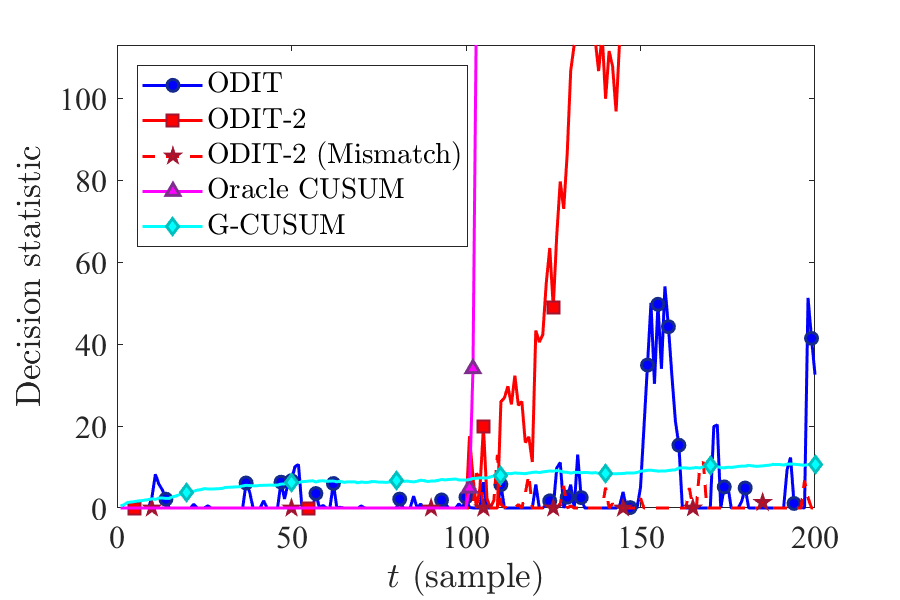 Synchronization-based stealth DDOS attack
G-CUSUM fails to detect
Oracle CUSUM knows the exact probability distributions
ODIT-2 outperforms ODIT and achieves similar performance as oracle CUSUM
ODIT-2 is still able to perform well under non-ideal conditions (mismatch in anomalous dimensions w.r.t. training data)
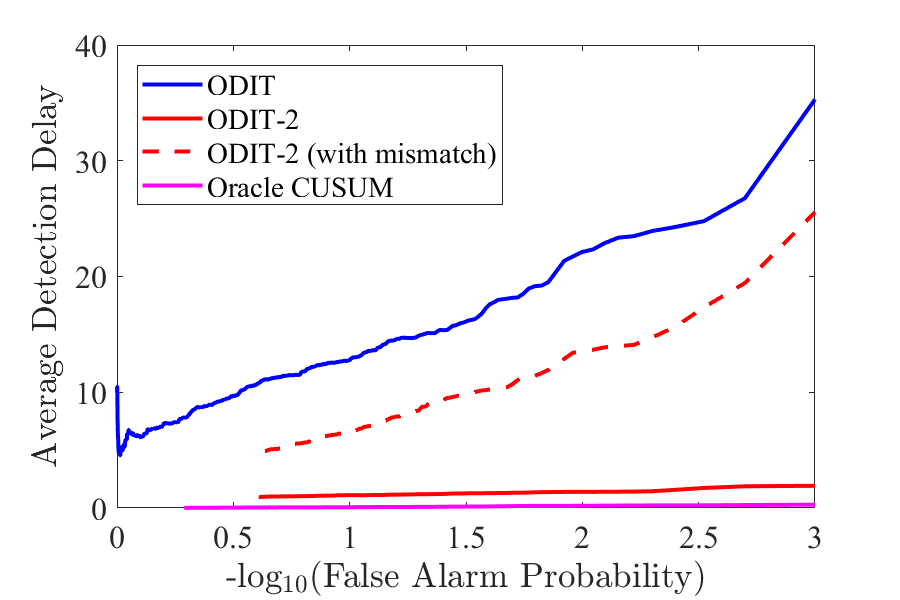 [Speaker Notes: d = 50
N = 2e4
M = 2e4
M_clean = 4836
ODIT-2 with mismatch -> 27 out of 50 correlated dimensions are not seen in the training set]
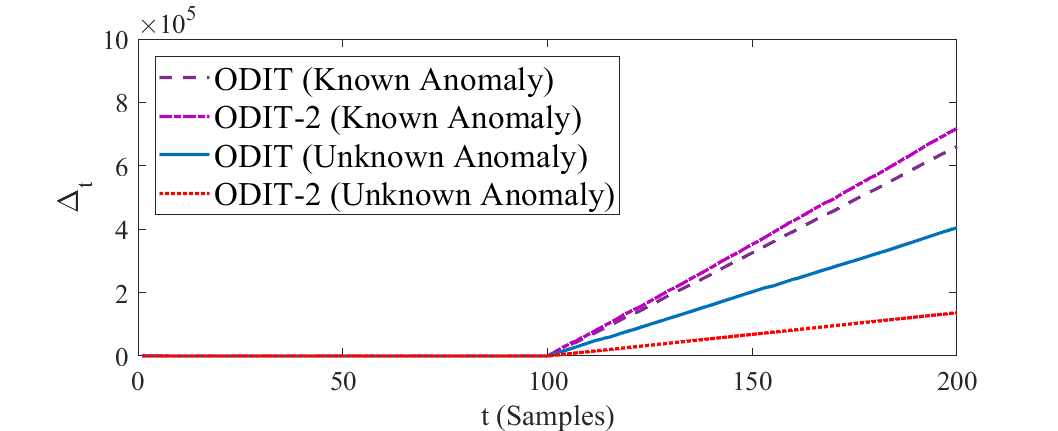 Detection of IoT Botnet attacks
N-BaIoT dataset: 1035-dimensional real IoT traffic observations, collected from 9 IoT devices:
doorbell, thermostat, baby monitor, etc. infected by Mirai and BASHLITE malwares
Detection of known and unknown attacks by ODITs
ODITs achieve zero detection delay and zero false alarm rate for known anomaly type.
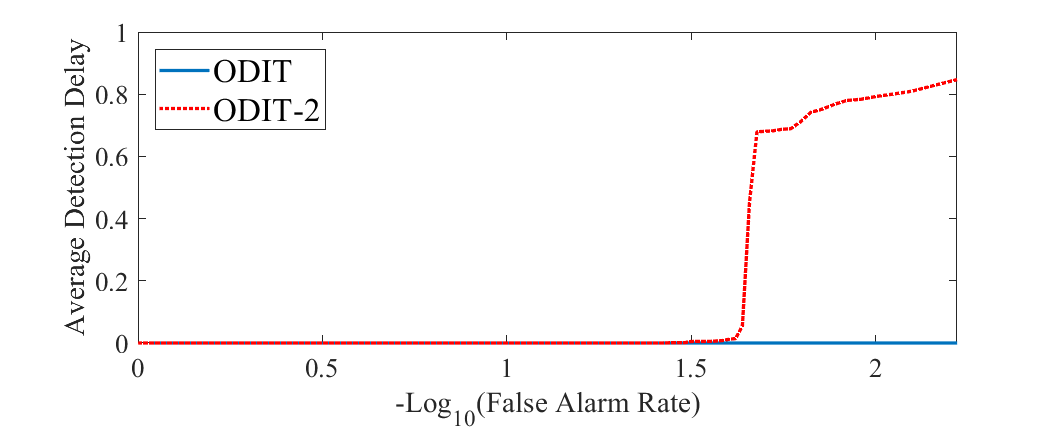 Unknown anomaly case
Comparison to deep autoencoder-based detection method
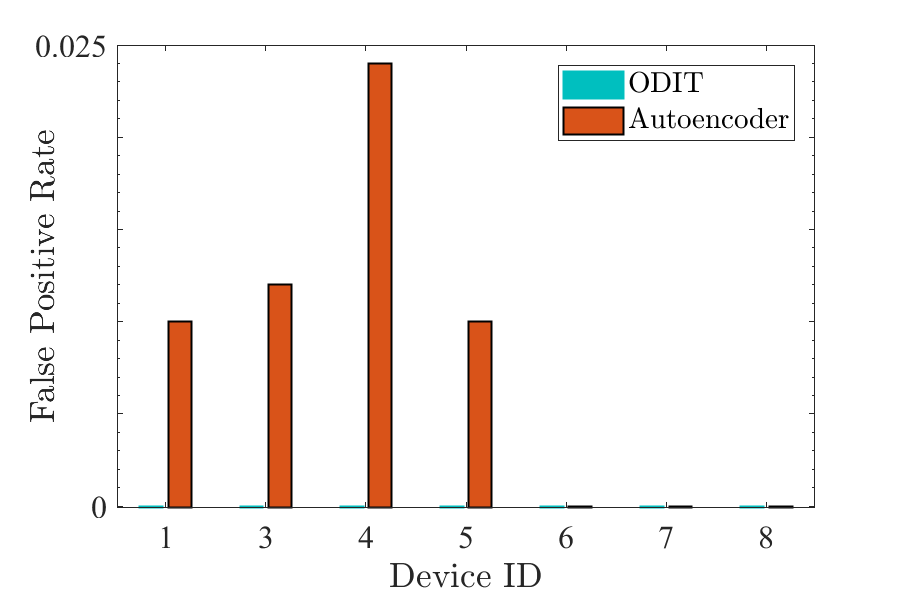 Unified ODIT – online learning
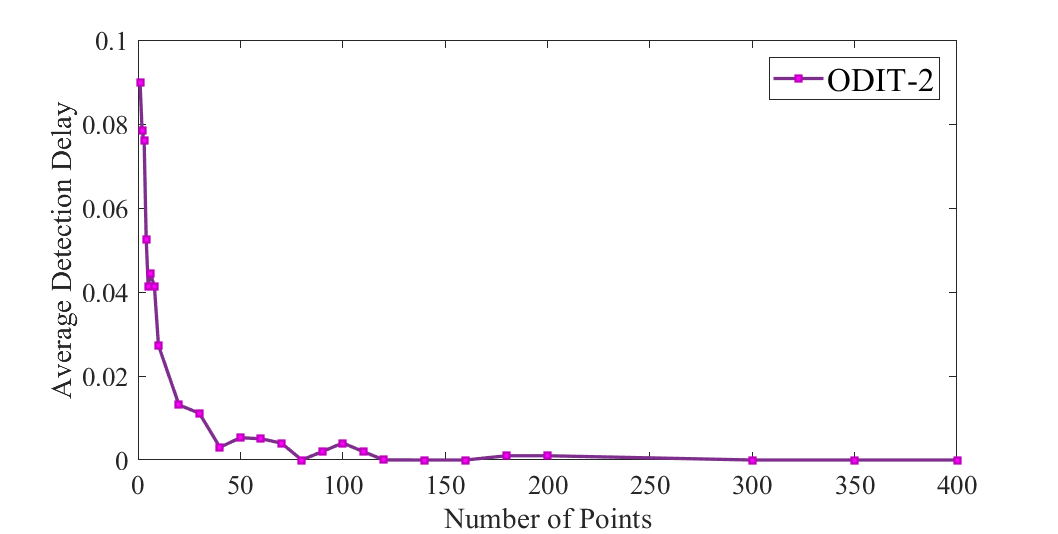 Performance of ODIT-2 for an unknown anomaly type, versus the number of the data instance of the unknown anomaly added to the anomaly train set
Thank you for your attention!
26
Anomaly localization and mitigation
Question: How to identify the dimensions which (incoming traffic) lead to the detection?
We Monitor contribution of each dimension to the increase of detection statistic individually
Anomaly localization